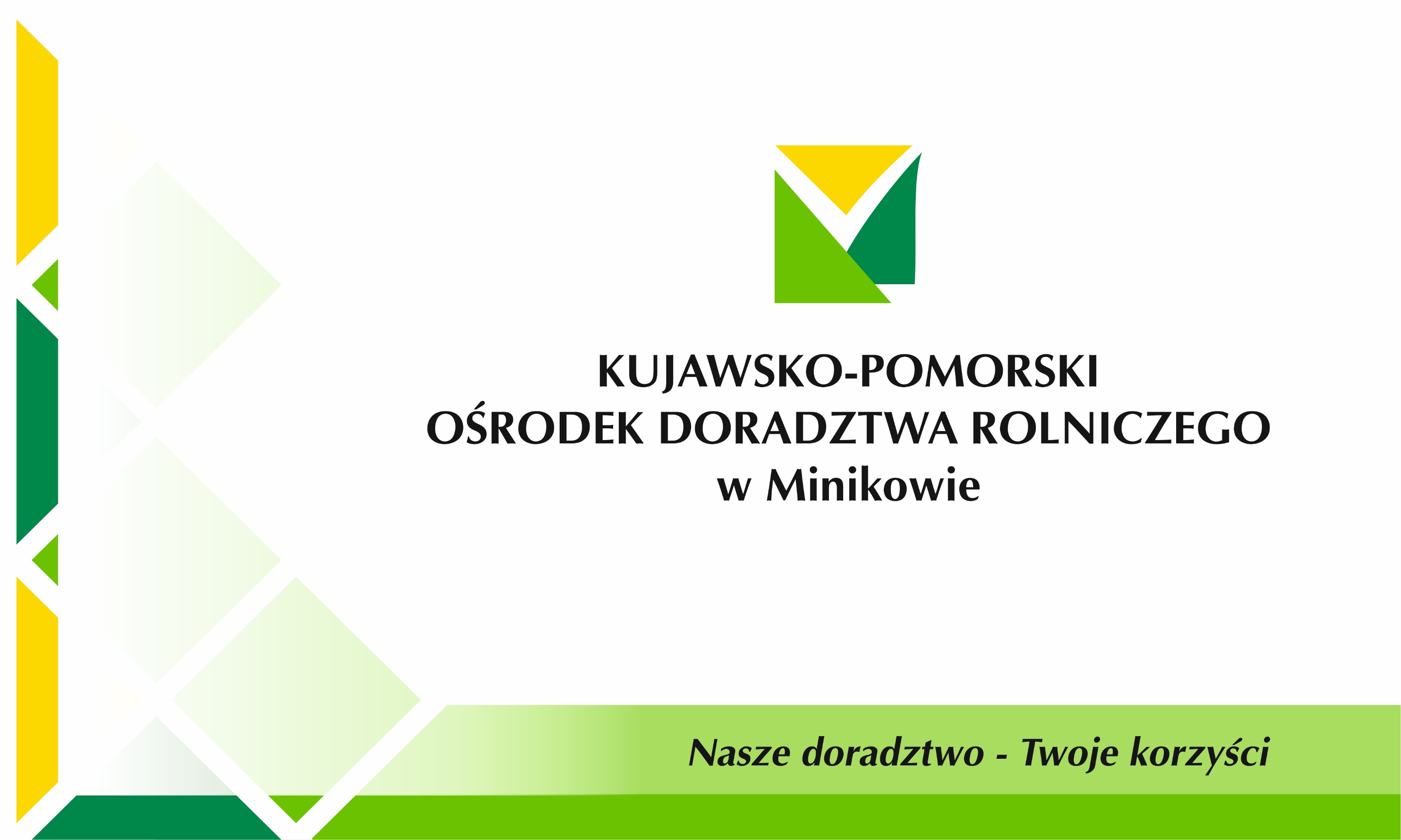 ,
Modernizacja gospodarstw rolnych
Nabór wniosków 
od 21 czerwca do 19 sierpnia 2021 r.
Łukasz PiotrowskiDział Ekonomiki i Zarządzania Gospodarstwem Rolnym, KPODR w Minikowie
7 LIPCA 2021 r.
Legislacja krajowa
Rozporządzenie Ministra Rolnictwa i Rozwoju Wsi z dnia 21.08.2015 r. w sprawie szczegółowych warunków i trybu przyznawania oraz wypłaty pomocy finansowej na operacje typu „Modernizacja gospodarstw rolnych” w ramach poddziałania „Wsparcie inwestycji w gospodarstwach rolnych” objętego Programem Rozwoju Obszarów Wiejskich na lata 2014–2020.
 (z późniejszymi zmianami)
Beneficjenci „Modernizacja gospodarstw rolnych”
O pomoc może ubiegać się rolnik będący:

osobą fizyczną (w tym osoby wspólnie wnioskujące),
wspólnicy spółek cywilnych,
osoby prawne,
spółka osobowa prawa handlowego,
oddział przedsiębiorcy zagranicznego.
Pomoc może zostać przyznana, jeżeli rolnik:
jest posiadaczem samoistnym lub zależnym,
a) gospodarstwa rolnego w rozumieniu art. 553 Kodeksu cywilnego, o powierzchni użytków rolnych w rozumieniu przepisów ustawy z dnia 23 kwietnia 1964 r. – Kodeks cywilny (w brzmieniu obowiązującym w dniu 12 grudnia 2014 r. ) obejmującego co najmniej 1 ha i nie więcej niż 300 ha lub gruntów ornych, sadów, łąk trwałych, pastwisk trwałych, gruntów rolnych zabudowanych, gruntów pod stawami lub gruntów pod rowami, lub 
nieruchomości służącej do prowadzenia produkcji w zakresie działów specjalnych produkcji rolnej w rozumieniu ustawy z dnia 20 grudnia 1990 r. o ubezpieczeniu społecznym rolników,
położonych na terytorium Rzeczypospolitej Polskiej, zwanych dalej „gospodarstwem”
w gospodarstwie, którego jest posiadaczem, prowadzi w celach zarobkowych działalność rolniczą w zakresie produkcji zwierzęcej lub roślinnej, z wyłączeniem chowu i hodowli ryb i działalność ta nie jest prowadzona w celach naukowo-badawczych;
ma nadany numer identyfikacyjny w trybie przepisów o krajowym systemie ewidencji producentów, ewidencji gospodarstw rolnych oraz ewidencji wniosków o przyznanie płatności.
Dodatkowe warunki przyznania pomocy:
Warunki przyznania pomocy osobie fizycznej:
kierowanie gospodarstwem,
obywatelstwo państwa członkowskiego Unii Europejskiej,
pełnoletniość,
Warunki przyznania pomocy osobie prawnej, spółce osobowej:
dokonanie wpisu do rejestru przedsiębiorców w KRS
Warunki przyznania pomocy wspólnikom spółki cywilnej: 
spółka posiada NIG
gospodarstwo stanowi wkład wniesiony do spółki
każdy z wspólników wpisany został do KRS
Wyżej wymienione warunki powinny być spełnione co najmniej od dnia złożenia wniosku o przyznanie pomocy
Ważne definicje
Prowadzenie działalności rolniczej w celach zarobkowych - uznaje się, że rolnik będący osobą fizyczną prowadzi działalność rolniczą w celach zarobkowych, jeżeli w okresie 12 miesięcy poprzedzających miesiąc złożenia wniosku o przyznanie pomocy uzyskał przychód ze sprzedaży produktów rolnych w wysokości co najmniej 5 tys. zł udokumentowany fakturą VAT lub fakturą VAT RR, lub wydrukiem paragonu fiskalnego kas rejestrujących, lub dokumentacją podatkową podatku dochodowego od osób fizycznych.
Powyższy zapis nie ma zastosowania do osób fizycznych prowadzących gospodarstwo krócej niż 12 miesięcy.
Kierowanie gospodarstwem - uznaje się, że rolnik będący osobą fizyczną kieruje gospodarstwem, jeżeli ponosi koszty i czerpie korzyści w związku z prowadzeniem tego gospodarstwa i podejmuje wszelkie decyzje dotyczące jego prowadzenia
Pomoc może być przyznana osobom fizycznym, które wspólnie ubiegają się o pomoc (grupie rolników), zwanych „osobami wspólnie wnioskującymi”, jeżeli:
każda z nich spełnia warunki określone dla osób fizycznych;
zawarły pomiędzy sobą, w formie pisemnej, umowę, której czas trwania nie może być krótszy niż 7 lat od dnia złożenia przez te osoby wniosku o przyznanie pomocy, zawierającą w szczególności postanowienia dotyczące zasad wspólnego używania przedmiotu operacji oraz zakresu prac wykonywanych przez każdą z tych osób uwzględniającego zasoby i potrzeby gospodarstw tych osób;
realizacja takiej operacji wspólnie jest uzasadniona co najmniej organizacją i skalą prowadzonej działalności rolniczej.

W przypadku wniosku o przyznanie pomocy składanego przez osoby wspólnie wnioskujące wnioskowaną kwotę pomocy, podaje się z uwzględnieniem zakresu prac wykonywanych przez każdą z tych osób.
Pomoc przyznaje się na operację:
zapewniającą poprawę ogólnych wyników gospodarstwa w obszarze:
a) rozwój produkcji prosiąt, w wyniku realizacji której nastąpi w gospodarstwie wzrost liczby loch do co najmniej 50  - zwanym Obszarem A, lub 
b) rozwój produkcji mleka krowiego, w wyniku realizacji której nastąpi w gospodarstwie wzrost liczby krów w wieku >24 m-cy (w dniu 15.V roku złożenia wniosku o płatność końcową) do co najmniej 25 - zwanym Obszarem B, lub
c) rozwój produkcji bydła mięsnego - zwanym Obszarem C, lub
d) związanym z racjonalizacją technologii produkcji, wprowadzeniem innowacji, zmianą profilu produkcji, zwiększeniem skali produkcji, poprawą jakości produkcji lub zwiększeniem wartości dodanej produktu - zwanym Obszarem D;
e) w obszarze nawadniania w gospodarstwie
Pomoc przyznaje się na operację:
obejmującą wyłącznie inwestycje związane bezpośrednio z działalnością rolniczą, w tym również przygotowaniem do sprzedaży produktów rolnych wytwarzanych w gospodarstwie (w przypadku gdy operacja jest związana bezpośrednio z działalnością rolniczą w zakresie produkcji zwierzęcej, operacja może obejmować wyłącznie inwestycje związane z produkcją zwierzęcą w zakresie zwierząt gospodarskich w rozumieniu przepisów o organizacji hodowli i rozrodzie zwierząt gospodarskich);
uzasadnioną ekonomicznie, w tym pod względem racjonalności jej kosztów;
której koszty kwalifikowalne, nie są finansowane z udziałem innych środków publicznych;	
która nie spowoduje wzrostu produkcji, dla której brak jest rynku zbytu;
spełniającą wymagania określone przepisami prawa mającymi zastosowanie do inwestycji realizowanych w ramach operacji;
której realizacja nie jest możliwa bez udziału środków publicznych (unikanie efektu dead weight)
Pomocy nie przyznaje się na operację dotyczącą chowu drobiu, chyba że
chów jest ekologiczny, zgodnie z rozporządzeniem Rady (WE) nr 834/2007 z dnia 28 czerwca 2007 r. w sprawie produkcji ekologicznej i znakowania produktów ekologicznych i uchylającym rozporządzenie (EWG) nr 2092/91 (Dz. Urz. UE L 189 z 20.07.2007, str. 1, z późn. zm.) albo 
operacja będzie polegała na zmianie sposobu chowu z nieekologicznego na ekologiczny.
Realizacja operacji przyczyni się do poprawy ogólnych wyników gospodarstwa, jeżeli ma na celu poprawę konkurencyjności i zwiększenie rentowności gospodarstwa oraz doprowadzi do wzrostu wartości dodanej brutto w gospodarstwie (GVA), co najmniej o 10% w odniesieniu do roku , w którym przypada dzień rozpoczęcia terminu składania wniosków o przyznanie pomocy,  w którym został złożony dany wniosek, w okresie 5 lat od dnia przyznania pomocy w obszarach wsparcia (A – D)

Jeżeli operacja zostanie zrealizowana prawidłowo, w tym w zakresie zestawienia rzeczowego operacji, a warunek wzrostu GVA w gospodarstwie nie zostanie osiągnięty ze względu na czynniki zewnętrzne, których negatywnego wpływu na GVA gospodarstwa rolnik nie miał możliwości złagodzić, pomoc nie będzie podlegała zwrotowi – zapisy PROW
Przyznanie pomocy w obszarze nawadniania nie jest uzależnione od wielkości ekonomicznej gospodarstwa i nie wymaga wykazania wzrostu wartości dodanej brutto (GVA), jednak każda z inwestycji w nawadnianie wiąże się z koniecznością prowadzenia w gospodarstwie monitoringu w zakresie zużycia wody.
Pomoc przyznaje się, jeżeli wielkość ekonomiczna gospodarstwa (SO) jest nie mniejsza niż 13 tys. euro i nie większa niż:
 a) 250 tys. euro – obszar A
b) 200 tys. euro – obszary B, C, D
W obszarze nawadniania  przyznanie pomocy nie jest uzależnione od wielkości ekonomicznej gospodarstwa (SO)
https://kalkulator-so.pl/
Są dwa przypadki gdy do tej kwestii ARiMR podchodzi inaczej, tj.:
1) W przypadku, gdy operację mają realizować osoby wspólnie wnioskujące, pomoc może być przyznana, jeżeli wielkość ekonomiczna gospodarstwa osoby wspólnie wnioskującej jest mniejsza niż 13 tys. euro, pod warunkiem, że:
suma wielkości ekonomicznych gospodarstw osób wspólnie wnioskujących wynosi co najmniej 15 tys. euro;
w wyniku realizacji operacji, w roku złożenia wniosku o płatność końcową, gospodarstwo każdej z tych osób osiągnie wielkość ekonomiczną wynoszącą co najmniej 13 tys. euro.
2) W przypadku operacji rozwój bydła mlecznego, pomoc może być przyznana, jeżeli wielkość ekonomiczna gospodarstwa jest nie większa niż 200 tys. euro i:
w gospodarstwie jest utrzymywane co najmniej 25 krów mlecznych, których wiek w dniu 15 maja roku, w którym został złożony wniosek o przyznanie pomocy, przekracza 24 miesiące, zwanych „krowami mlecznymi”, albo
w gospodarstwie jest utrzymywane co najmniej 15 krów mlecznych i w wyniku realizacji operacji do dnia złożenia wniosku o płatność ostateczną liczba krów mlecznych wzrośnie do co najmniej 25 krów mlecznych,
w przypadku gdy operacja jest realizowana przez osobę fizyczną która w dniu złożenia wniosku o przyznanie pomocy ma nie więcej niż 40 lat, rozpoczęła prowadzenie gospodarstwa jako kierujący w rozumieniu  przepisów dotyczących przyznawania premii dla młodych rolników nie wcześniej niż 5 lat przed złożeniem wniosku o przyznanie pomocy oraz posiada kwalifikacje zawodowe określone rozporządzeniu  dla typu operacji „Premie dla  młodego rolnika - w gospodarstwie jest utrzymywane mniej niż 15 krów mlecznych albo nie są utrzymywane żadne krowy mleczne i w wyniku realizacji operacji do dnia złożenia wniosku o płatność  końcową liczba krów mlecznych wyniesie co najmniej 25, a wielkość ekonomiczna gospodarstwa wynosi co najmniej 13 tys. euro.
Grunty
Ustalając wielkość ekonomiczną gospodarstwa oraz powierzchnię gospodarstwa posiadanego przez rolnika, uwzględnia się grunty orne, sady, łąki trwałe, pastwiska trwałe, grunty rolne zabudowane, grunty pod stawami oraz grunty pod rowami, wchodzące w skład gospodarstwa w dniu złożenia wniosku o przyznanie pomocy:
	1) 	stanowiące przedmiot własności rolnika;
	2) 	oddane w użytkowanie wieczyste rolnikowi;
	3)	które są dzierżawione z ZWR Skarbu Państwa lub od JST, na podstawie umowy dzierżawy zawartej na czas nieoznaczony albo na okres co najmniej 7 lat od dnia złożenia wniosku o przyznanie pomocy;
	4) 	które są dzierżawione od podmiotów innych niż wymienione powyżej, jeżeli umowa dzierżawy została zawarta:
		a) 	w formie aktu notarialnego albo z datą pewną, oraz
		b) 	na okres co najmniej 7 lat od dnia złożenia wniosku o przyznanie pomocy;
	5) 	do których rolnikowi lub jego małżonkowi przyznano jednolitą płatność obszarową na podstawie przepisów o płatnościach w ramach systemów wsparcia bezpośredniego, pomoc finansową w ramach działań obszarowych w ramach PROW 2007–2013, lub PROW 2014-2020, co najmniej w roku, w którym złożono wniosek o przyznanie pomocy, a jeżeli w danym roku nie przyznano jeszcze płatności lub pomocy, płatność lub pomoc została przyznana co najmniej w roku poprzedzającym rok złożenia wniosku o przyznanie pomocy.
Produkcja
Przy ustalaniu wielkości ekonomicznej gospodarstwa bierze się pod uwagę:
1) w przypadku produkcji roślinnej – uprawy w plonie głównym w roku, w którym przypada dzień rozpoczęcia terminu składania wniosków o przyznanie pomocy; za plon główny uznaje się uprawę, której okres wegetacji jest najdłuższy;
 w przypadku produkcji zwierzęcej –stan średni zwierząt w roku, w którym przypada dzień rozpoczęcia terminu składania wniosków o przyznanie pomocy.
Warunki realizacji
1) operacja będzie realizowana w nie więcej niż dwóch etapach (A - D) a wykonanie zakresu rzeczowego, zgodnie z zestawieniem rzeczowo-finansowym operacji, w tym poniesienie przez beneficjenta kosztów kwalifikowalnych operacji oraz złożenie wniosku o płatność końcową, nastąpi w terminie:
	a) 	36 miesięcy od dnia zawarcia umowy – w przypadku operacji realizowanych w dwóch etapach,
	b) 	24 miesięcy od dnia zawarcia umowy – w przypadku operacji realizowanych w jednym etapie
	– lecz nie później niż do dnia 30 czerwca 2025 r.;
2) złożenie wniosku o płatność pośrednią nastąpi w terminie 24 miesięcy od dnia zawarcia umowy; 
3) płatność  końcowa będzie obejmować nie mniej niż 25% łącznej planowanej wysokości pomocy.
4) W przypadku nawadniania pomoc przyznaje się na operację, która będzie realizowana bez podziału na etapy, a wykonanie zakresu rzeczowego, zgodnie z zestawieniem rzeczowo-finansowym operacji, w tym poniesienie kosztów kwalifikowalnych operacji oraz złożenie wniosku o płatność końcową (tj. po zrealizowaniu całej operacji), powinno nastąpić przed upływem 24 miesięcy od dnia zawarcia umowy o przyznaniu pomocy.
Leasing
W przypadku operacji obejmujących inwestycje polegające na nabyciu rzeczy będących przedmiotem leasingu:
	- operację należy zrealizować w nie więcej niż pięciu etapach, przy czym część operacji obejmująca wyłącznie inwestycje niepolegające na nabyciu rzeczy będących przedmiotem leasingu będzie realizowana w nie więcej niż 2 etapach i zgodnie z zasadami dla takich operacji
	- złożenie pierwszego wniosku o płatność pośrednią nastąpi w terminie 12 miesięcy od dnia zawarcia umowy, przy czym złożenie pierwszego wniosku o płatność pośrednią w odniesieniu do części operacji obejmującej wyłącznie inwestycje niepolegające na nabyciu rzeczy będących przedmiotem leasingu nastąpi w terminie 24 miesięcy od dnia zawarcia umowy;
	- wniosek o płatność będzie składany nie częściej niż co 6 miesięcy,
	- zakończenie realizacji operacji i złożenie wniosku o płatność końcową nastąpi w terminie 60 miesięcy od dnia zawarcia umowy, lecz nie później niż do dnia 30 czerwca 2025 r., przy czym złożenie ostatniego wniosku o płatność w odniesieniu do części operacji obejmującej wyłącznie inwestycje niepolegające na nabyciu rzeczy będących przedmiotem leasingu nastąpi w terminach odpowiednio 24 lub 36 mieś.;
	- nie stosuje się przepisu dot. 25 % w ostatnim etapie
Uwaga: W obszarze nawadniania operacja nie może być realizowana za pośrednictwem leasingu.
Koszty kwalifikowalne – obszar A, B, C
Pomoc przyznaje się w formie refundacji części kosztów 
związanych bezpośrednio z budową, modernizacją budynków inwentarskich, w tym ich wyposażaniem, lub 
adaptacją innych istniejących w gospodarstwie budynków na budynki inwentarskie, w tym ich wyposażaniem, lub 
budową lub modernizacją magazynów paszowych w gospodarstwach, w których jest prowadzona produkcja zwierzęca, w tym ich wyposażaniem, oraz 
niezwiązanych bezpośrednio z kosztami wymienionymi wyżej jeśli wnioskodawca w latach 2015-2020 ubiegał się o przyznanie wsparcia w obszarach A, B, C i otrzymał pomoc za zrealizowaną operację lub operacja nie została zakończona
kosztów ogólnych.
Koszty kwalifikowalne – obszar D
Pomoc przyznaje się w formie refundacji części kosztów: 
1) budowy, przebudowy, remontu połączonego z modernizacją budynków lub budowli wykorzystywanych do produkcji rolnej, w tym przygotowania do sprzedaży produktów rolnych wytwarzanych w gospodarstwie;
2) zakupu lub nabycia związanego z umową leasingu, zakończonego przeniesieniem prawa własności, wyłącznie nowych maszyn, urządzeń, wyposażenia do produkcji rolnej, w tym przygotowania do sprzedaży produktów rolnych wytwarzanych w gospodarstwie, do wartości rynkowej majątku;
3) zakładania sadów lub plantacji krzewów owocowych, gatunków owocujących efektywnie dłużej niż 5 lat;
4) budowy albo zakupu elementów infrastruktury technicznej wpływających bezpośrednio na warunki prowadzenia działalności rolniczej;
5) ogólnych, które są bezpośrednio związane z przygotowaniem i realizacją operacji;
Koszty kwalifikowalne 
– obszar nawadniania
Pomoc przyznaje się w formie refundacji części kosztów: 
1) wykonania ujęć wody,
2) zakupu nowych maszyn i urządzeń wykorzystywanych do nawadniania w gospodarstwie,
3) budowy albo zakupu elementów infrastruktury technicznej niezbędnych do nawadniania
w gospodarstwie, które mogą obejmować koszty:
	- wykonania ujęć wody na potrzeby nawadniania w gospodarstwie, w tym studni lub zbiorników,
	- zakupu nowych maszyn i urządzeń, w szczególności do poboru, mierzenia poboru, magazynowania, uzdatniania, odzyskiwania lub rozprowadzania wody, a także nowych instalacji do rozprowadzania wody oraz instalacji nowych systemów nawadniających i systemów do sterowania nawadnianiem,
	- budowy, zakupu lub instalacji elementów infrastruktury technicznej niezbędnych do nawadniania w gospodarstwie, w tym zakupu i instalacji urządzeń do pozyskiwania energii ze źródeł odnawialnych,
	- zakupu sprzętu komputerowego i oprogramowania na potrzeby nawadniania w gospodarstwie,
	- opłat za patenty lub licencje,
4) ogólne, o których mowa w art. 45 ust. 2 lit. c rozporządzenia nr 1305/2013, zwane dalej
„kosztami ogólnymi”.
W przypadku gdy wysokość kosztów kwalifikowalnych w zakresie danego zadania ujętego w zestawieniu rzeczowo-finansowym operacji przekracza wartość rynkową tych kosztów ustaloną w wyniku oceny ich racjonalności, przy ustalaniu wysokości pomocy ARiMR uwzględni wartość rynkową tych kosztów.
Inwestycji podlegających wsparciu w ramach obszaru nawadniania w gospodarstwie, mogą dotyczyć:
1) ulepszenia istniejącej instalacji nawadniającej lub elementu infrastruktury nawadniającej, która:
	a) wpływa na Jednolite Części Wód Powierzchniowych (określanych dalej JCWP) lub Jednolite Części Wód Podziemnych (określanych dalej JCWPd) , których stan, ze względu na ilość wody, został w odpowiednim planie gospodarowania wodami w dorzeczu, określony jako co najmniej dobry,
	b) wpływa na JCPW lub JCWPd, których stan ze względu na ilość wody, został w odpowiednim planie gospodarowania wodami w dorzeczu, określony jako mniej niż dobry,
	c) wpływa jedynie na efektywność 
	d) polega na utworzeniu zbiornika (art. 46 ust. 4 akapit trzeci rozporządzenia 1305/2013),
	e) prowadzi do wykorzystywania odzyskanej wody, która nie wpływa na JCWP lub JCWPd,
2) powiększenia netto nawadnianego obszaru, która wpływa na JCWP lub JCWPd, których stan ze względu na ilość wody został określony jako co najmniej dobry,
3) powiększenia netto nawadnianego obszaru, w połączeniu z inwestycją w istniejącą instalację nawadniającą, która wpływa na JCWP lub JCWPd, których stan ze względu na ilość wody został określony jako mniej niż dobry.
Pomoc nie obejmuje w szczególności kosztów :
1) nabycia nieruchomości;
2) nabycia maszyn tego samego rodzaju lub przeznaczenia jak rzeczy nabyte w ramach PROW 2007–2013;
3) podatku od towarów i usług (VAT);
4) nabycia rzeczy używanych;
5) leasingu zwrotnego, kosztów związanych z umową leasingu, w szczególności marży finansującego oraz ubezpieczenia;
6) kosztów dostosowania do norm lub wymogów unijnych;
7) nabycia zwierząt;
8) kosztów poniesionych w związku z realizacją inwestycji odtworzeniowych;
9) W obszarach A – D - nawodnień w tym budowy ujęć wody, zakupu urządzeń do uzdatniania rozprowadzania i magazynowania wody;
10) inwestycji budowlanych oraz inwestycji związanych z zakładaniem sadów lub plantacji krzewów owocowych, gatunków owocujących efektywnie nie dłużej niż 5 lat, innych niż położone na gruntach stanowiących własność lub współwłasność podmiotu ubiegającego się o przyznanie pomocy lub przedmiot użytkowania wieczystego lub dzierżawy z Zasobu Własności Rolnej Skarbu Państwa lub od jednostek samorządu terytorialnego.
Refundacja
60% kosztów kwalifikowalnych – w przypadku operacji realizowanej przez osoby wspólnie wnioskujące lub młodego rolnika

2. 50% kosztów kwalifikowalnych – w przypadku operacji innych niż wymienione w pkt 1

3. nie mniej niż 30% kosztów kwalifikowalnych.
Limit pomocy
Pomoc przyznaje się i wypłaca do wysokości limitu, który w okresie realizacji programu wynosi maksymalnie (na jednego beneficjenta i na jedno gospodarstwo ):
	1) 500 tys. zł (dot. obszarów B-D), z zastrzeżeniem pkt 2 i 3,
	2) 200 tys. zł – w przypadku operacji obejmującej inwestycje niezwiązane bezpośrednio z budową, modernizacją budynków inwentarskich w tym ich wyposażaniem lub adaptacją innych istniejących w gospodarstwie budynków na budynki inwentarskie, w tym ich wyposażaniem lub budową lub modernizacją magazynów paszowych w gospodarstwach, w których prowadzona jest produkcja zwierzęca, w tym ich wyposażaniem (dot. obszaru D),
	3) 900 tys. zł – w przypadku operacji realizowanej w obszarze rozwój produkcji prosiąt (obszar A)
	Powyższe limity nie sumują się!
	4) 100 tys. złotych w obszarze nawadniania gospodarstw, co istotne limit ten jest niezależny od wsparcia wykorzystanego w obszarach „A” – „D” poddziałania 4.1.3 Modernizacja gospodarstw rolnych.
Pomoc przyznaje się na operację o planowanej wysokości kosztów kwalifikowalnych powyżej 50 tys. zł.
Limit pomocy
Przy ustalaniu limitu uwzględnia się sumę kwot pomocy wypłaconej w ramach operacji zrealizowanych, w tym zrealizowanych przez osobę fizyczną występującą jako jedna z osób wspólnie wnioskujących i kwot pomocy przyznanej w ramach operacji niezakończonych, w tym operacji realizowanych przez osobę fizyczną występującą jako jedna z osób wspólnie wnioskujących.
Limity nie łączą się.
Limity, o których mowa w pkt 1 i 3, uwzględniają pomoc przyznaną lub wypłaconą na operację typu „Restrukturyzacja małych gospodarstw” w ramach poddziałania „Pomoc na rozpoczęcie działalności gospodarczej na rzecz rozwoju małych gospodarstw” objętego programem.
Liczba wniosków
1. W jednym roku można złożyć tylko jeden wniosek o przyznanie pomocy dotyczący danego gospodarstwa.
2. W przypadku złożenia w jednym roku więcej niż jednego wniosku o przyznanie pomocy dotyczącego danego gospodarstwa, Agencja rozpatruje wyłącznie wniosek, który pierwszy wpłynął do Agencji. Na operacje objęte pozostałymi wnioskami Agencja nie przyznaje pomocy. 
3. Przepisy te dotyczą również złożenia wniosku o przyznanie pomocy przez osobę występującą jako jedna z osób wspólnie wnioskujących.
4. Odrębnie traktowane są nabory w obszarach A-D oraz nawadnianie.
Sposób składania wniosku
Wnioski o przyznanie pomocy wraz z towarzyszącymi dokumentami należy przekazywać do oddziałów regionalnych ARiMR (lub za pośrednictwem biura powiatowego ARiMR, znajdującego się na obszarze właściwości miejscowej właściwego OR ARiMR):
poprzez skorzystanie z udostępnionych wrzutni/urn, w których możliwe będzie pozostawienie dokumentów, gdyż składanie  ich osobiście lub przez upoważnioną osobę, bezpośrednio we właściwym oddziale regionalnym/biurze powiatowym ARiMR zostało ograniczone, lub
w formie dokumentu elektronicznego wysłanego na elektroniczną skrzynkę podawczą za pośrednictwem platformy ePUAP, lub
przesyłką rejestrowaną, nadaną w placówce Poczty Polskiej.
W przypadku osób wspólnie wnioskujących wniosek o przyznanie pomocy składa się w oddziale regionalnym ARiMR właściwym ze względu na położenie gospodarstw osób wspólnie wnioskujących, przy czym jeżeli gospodarstwa tych osób są położone na obszarze więcej niż jednego województwa, wniosek składa się w tym województwie, w którym jest położona największa część tych gospodarstw.
Kolejność przysługiwania pomocy
Obszar A rozwój produkcji prosiąt
1) 	Wzrost średniej rocznej liczby loch w stadzie w wyniku realizacji operacji:
	a) 	o co najmniej 10 sztuk i nie więcej niż 20 sztuk, przyznaje się - 1punkt,
	b) 	powyżej 20 sztuk i nie więcej niż 30 sztuk, przyznaje się - 2 punkty,
	c) 	powyżej 30 sztuk i nie więcej niż 40 sztuk, przyznaje się - 3 punkty,
	d) 	powyżej 40 sztuk i nie więcej niż 50 sztuk, przyznaje się - 4 punkty,
	e) 	powyżej 50 sztuk, przyznaje się - 5 punktów;
2) 	Średnia roczna liczba loch w stadzie osiągnięta po zakończeniu operacji:
	a) 	100 sztuk i nie większa niż 200 sztuk, przyznaje się - 1 punkt,
	b) 	200 sztuk i nie większa niż 300, przyznaje się - 2 punkty,
	c) 	300 sztuk, przyznaje się - 3 punkty;
Jeżeli podmiot ubiegający się o przyznanie pomocy w dniu złożenia wniosku uczestniczy w unijnym systemie jakości, lub krajowym systemie jakości, w ramach działania „Systemy jakości produktów rolnych i środków spożywczych”– przyznaje się 2 punkty, 
	z tym że w przypadku uczestnictwa w systemie rolnictwa ekologicznego obejmującego minimum 50% gruntów gospodarstwa – przyznaje się 4 punkty;
4) 	Jeżeli wnioskodawca ma nie więcej niż 40 lat, przyznaje się 1 punkt;
Jeżeli inwestycje służą ochronie środowiska lub zapobieganiu zmianie klimatu, przyznaje się maksymalnie 5 punktów;
Jeżeli wnioskodawca nie korzystał z działania Modernizacja gospodarstw rolnych objętego PROW 2007-2013 lub Modernizacja gospodarstw rolnych objętego PROW 2014-2020, przyznaje się 1 punkt.
Obszar B  rozwój produkcji mleka krowiego
1) Wzrost średniej rocznej liczby krów mlecznych w stadzie w wyniku realizacji operacji:
	a) 	o co najmniej 10 i nie więcej niż 20 sztuk, przyznaje się - 1 punkt,
	b) 	powyżej 20 sztuk i nie więcej niż 30 sztuk, przyznaje się - 2 punkty,
	c) 	powyżej 30 sztuk i nie więcej niż 40 sztuk, przyznaje się - 3 punkty,
	d) 	powyżej 40 sztuk i nie więcej niż 50 sztuk, przyznaje się - 4 punkty,
	e) 	powyżej 50 sztuk, przyznaje się - 5 punktów;
2) 	Średnia roczna liczba krów mlecznych w stadzie osiągnięta po zakończeniu operacji:
	a) 	30 sztuk i nie większa niż 50 sztuk, przyznaje się - 1 punkt,
	b) 	50 sztuk i nie większa niż 100, przyznaje się - 2 punkty,
	c) 	100 sztuk, przyznaje się - 3 punkty;
Jeżeli podmiot ubiegający się o przyznanie pomocy uczestniczy w unijnym systemie jakości, lub krajowym systemie jakości w ramach działania „Systemy jakości produktów rolnych i środków spożywczych” – przyznaje się - 2 punkty, 
	z tym że w przypadku uczestnictwa w systemie rolnictwa ekologicznego (50% powierzchni) – przyznaje się 4 punkty;
4) 	Jeżeli wnioskodawca ubiegający się o przyznanie pomocy ma nie więcej niż 40 lat, przyznaje się – 1 punkt;
Jeżeli inwestycje służą ochronie środowiska lub zapobieganiu zmianie klimatu, przyznaje się maksymalnie 5 punktów.
Jeżeli wnioskodawca nie korzystał z działania Modernizacja gospodarstw rolnych objętego PROW 2007-2013 lub Modernizacja gospodarstw rolnych objętego PROW 2014-2020, przyznaje się 1 punkt.
Obszar Crozwój produkcji bydła mięsnego
1) Wzrost średniej rocznej liczby krów nieprzeznaczonych do produkcji mleka w stadzie w wyniku realizacji operacji:
	a) 	o co najmniej 10 sztuk i nie więcej niż 20 sztuk, przyznaje się 1 punkt,
	b) 	powyżej 20 sztuk i nie więcej niż 30 sztuk, przyznaje się 2 punkty,
	c) 	powyżej 30 sztuk i nie więcej niż 40 sztuk, przyznaje się 3 punkty,
	d) 	powyżej 40 sztuk i nie więcej niż 50 sztuk, przyznaje się 4 punkty,
	e) 	powyżej 50 sztuk, przyznaje się 5 punktów;
2) 	Średnia roczna krów nieprzeznaczonych do produkcji mleka w stadzie osiągnięta po zakończeniu operacji:
	a) 	30 sztuk i nie większa niż 50 sztuk, przyznaje się 1 punkt,
	b) 	50 sztuk i nie większa niż 100, przyznaje się 2 punkty,
	c) 	100 sztuk, przyznaje się 3 punkty;
3) 	Jeżeli podmiot ubiegający się o przyznanie pomocy uczestniczy w unijnym systemie jakości, lub krajowym systemie jakości, w ramach działania „Systemy jakości produktów rolnych i środków spożywczych” objętego programem – przyznaje się - 2 punkty, z tym że w przypadku uczestnictwa w systemie rolnictwa ekologicznego (50% gospodarstwa) – przyznaje się 4 punkty
4) 	jeżeli podmiot ubiegający się o jej przyznanie pomocy ma nie więcej niż 40 lat, przyznaje się 1 punkt;
jeżeli inwestycje służą ochronie środowiska lub zapobieganiu zmianie klimatu, przyznaje się maksymalnie 5 punktów.
Jeżeli wnioskodawca nie korzystał z działania Modernizacja gospodarstw rolnych objętego PROW 2007-2013 lub Modernizacja gospodarstw rolnych objętego PROW 2014-2020, przyznaje się 1 punkt.
Obszar Dpozostałe operacje
1) w przypadku operacji dotyczącej budowy lub modernizacji budynków inwentarskich lub magazynu paszowego, punkty przyznaje się w następujący sposób:
a) 	jeżeli operacja obejmuje wyłącznie inwestycje dotyczące budowy lub modernizacji budynków inwentarskich lub magazynu paszowego, przyznaje się - 5 punktów,
b) 	jeżeli koszty budowy lub modernizacji budynków inwentarskich lub magazynu paszowego stanowią co najmniej 50 % wszystkich kosztów operacji, przyznaje się - 3 punkty;
2) w przypadku operacji związanej ze zwiększeniem skali produkcji rolnej, której realizacja wpłynie również na zwiększenie uczestnictwa w rynku, przyznaje się - 1 punkt;
3) w przypadku operacji związanej ze zmianą profilu produkcji rolnej, której realizacja wpłynie również na zróżnicowanie produkcji rolnej w gospodarstwie, przyznaje się - 1 punkt;
4) jeżeli podmiot ubiegający się o przyznanie pomocy uczestniczy w unijnym systemie jakości, lub krajowym systemie jakości w ramach działania „Systemy jakości produktów rolnych i środków spożywczych”– przyznaje się 2 punkty, z tym że w przypadku uczestnictwa w systemie rolnictwa ekologicznego – przyznaje się 4 punkty;
5) jeżeli podmiot ubiegający się o przyznanie pomocy ma nie więcej niż 40 lat, przyznaje się 1 punkt;
6) jeżeli inwestycje służą ochronie środowiska lub zapobieganiu zmianie klimatu, przyznaje się maksymalnie 5 punktów;
7) Jeżeli wnioskodawca nie korzystał z działania Modernizacja gospodarstw rolnych objętego PROW 2007-2013 lub Modernizacja gospodarstw rolnych objętego PROW 2014-2020, przyznaje się 1 punkt.
Wykaz rodzajów inwestycji ochronie środowiska lub zapobieganiu zmianie klimatu, a także sposób przyznawania punktów został określony w załączniku do rozporządzenia.
Obszar nawadniania
W obszarze nawadniania w gospodarstwie punkty przyznaje się na podstawie następujących kryteriów wyboru:
1) jeżeli operacja dotyczy ulepszenia istniejącej instalacji nawadniającej lub elementu infrastruktury nawadniającej, a współczynnik potencjalnej oszczędności wody związany z realizacją tej inwestycji wynosi:
	a) powyżej 50% - przyznaje się 10 lub 8 punktów w zależności czy inwestycji mają zastosowanie warunki określone w art. 46 ust. 4 akapit drugi rozporządzenia nr 1305/2013,
	b) powyżej 25% i nie więcej niż 50% - przyznaje się 8 lub 6 punktów w zależności czy inwestycji mają zastosowanie warunki określone w art. 46 ust. 4 akapit drugi rozporządzenia nr 1305/2013,
	c) powyżej 10% i nie więcej niż 25% - przyznaje się 6 lub 4 punkty w zależności czy inwestycji mają zastosowanie warunki określone w art. 46 ust. 4 akapit drugi rozporządzenia nr 1305/2013,
2) jeżeli operacja doprowadzi do powiększenia netto nawadnianego obszaru i jest połączona z inwestycją w istniejącą instalację nawadniającą lub element infrastruktury nawadniającej, a współczynnik potencjalnej oszczędności wody związany z realizacją tej inwestycji wynosi powyżej:
	a) 50% - przyznaje się 8 punktów,
	b) 25% i nie więcej niż 50% - przyznaje się 6 punktów,
	c) 10% i nie więcej niż 25% - przyznaje się 4 punkty;
Obszar nawadniania
3) jeżeli operacja ma być realizowana w gminie, na obszarze której - w okresie od 2007 r. do 2018 r. - w każdym roku wystąpiła susza (dla upraw ziemniaków, chmielu, warzyw gruntowych, krzewów owocowych, drzew owocowych, truskawek lub roślin strączkowych), przyznaje się 15 punktów.
W przypadku gdy susza dla tych upraw wystąpiła nie w każdym roku w tym okresie – punkty przyznaje się proporcjonalnie do liczby lat, w których w tym okresie na obszarze tej gminy wystąpiła taka susza;
W przypadku, gdy operacja ma być realizowana na obszarze kilku gmin, punkty przyznaje się w odniesieniu do tej gminy, na obszarze której liczba lat, w których wystąpiła susza była wyższa.
4) jeżeli podmiot ubiegający się o przyznanie pomocy realizuje zobowiązanie rolno-środowiskowo-klimatyczne w zakresie:
a) jednego z pakietów lub wariantów – przyznaje się 1 punkt,
b) co najmniej dwóch z pakietów lub wariantów – przyznaje się 2 punkty
Kolejność przysługiwania pomocy
zgodnie z uzyskaną liczbą punktów za ocenę wniosku
w przypadku operacji realizowanej przez osoby wspólnie wnioskujące, punkty przyznaje się w wysokości średniej arytmetycznej z liczby punktów przysługujących indywidualnie tym osobom z tym, że za inwestycje służące ochronie środowiska lub zapobieganiu zmianie klimatu punkty przyznaje się w podziale dla całej operacji
Agencja nie przyznaje pomocy, jeżeli na etapie ustalania kolejności przyznano mniej niż:
3 punkty – w przypadku obszaru A, B , C oraz nawadniania
1,5 punktu – w przypadku obszaru D.
Kolejność przysługiwania pomocy przyznawana jest z uwzględnieniem kryteriów punktowych, według następującej kolejności:

na operacje w obszarze A;
na operacje w obszarze C;
na operacje w obszarze B;
na operacje w obszarze D.

W terminie 60 dni od dnia zakończenia naboru wniosków zostaną opublikowane listy kolejności przysługiwania pomocy.
Nowa perspektywa finansowa?
W latach 2021–2022 obowiązywał będzie tzw. okres przejściowy pomiędzy kończącą się obecną perspektywą finansową oraz przyszłym okresem programowania (wprowadzony ze względu na opóźnione wdrażanie nowej Wspólnej Polityki Rolnej). 

Podstawa prawna:
- rozporządzenie Parlamentu Europejskiego i Rady (UE) 2020/2220 z dnia 23 grudnia 2020 r. ustanawiające niektóre przepisy przejściowe dotyczące wsparcia z Europejskiego Funduszu Rolnego na rzecz Rozwoju Obszarów Wiejskich (EFRROW) i z Europejskiego Funduszu Rolniczego Gwarancji (EFRG) w latach 2021 i 2022 oraz zmieniające rozporządzenia (UE) nr 1305/2013, (UE) nr 1306/2013 i (UE) nr 1307/2013 w odniesieniu do zasobów i stosowania w latach 2021 i 2022 oraz rozporządzenie (UE) nr 1308/2013 w odniesieniu do zasobów i rozdziału takiego wsparcia na lata 2021 i 2022 (Dz. Urz. UE L 437 z 28 grudnia 2020 r. str.1))
Inwestycje przyczyniające się do ochrony środowiska i klimatu
Inwestycje w gospodarstwach rolnych w zakresie OZE i poprawy efektywności energetycznej
Inwestycje w gospodarstwach rolnych zwiększające konkurencyjność (dotacja)
Inwestycje w gospodarstwach rolnych zwiększające konkurencyjność (instrumenty finansowe)
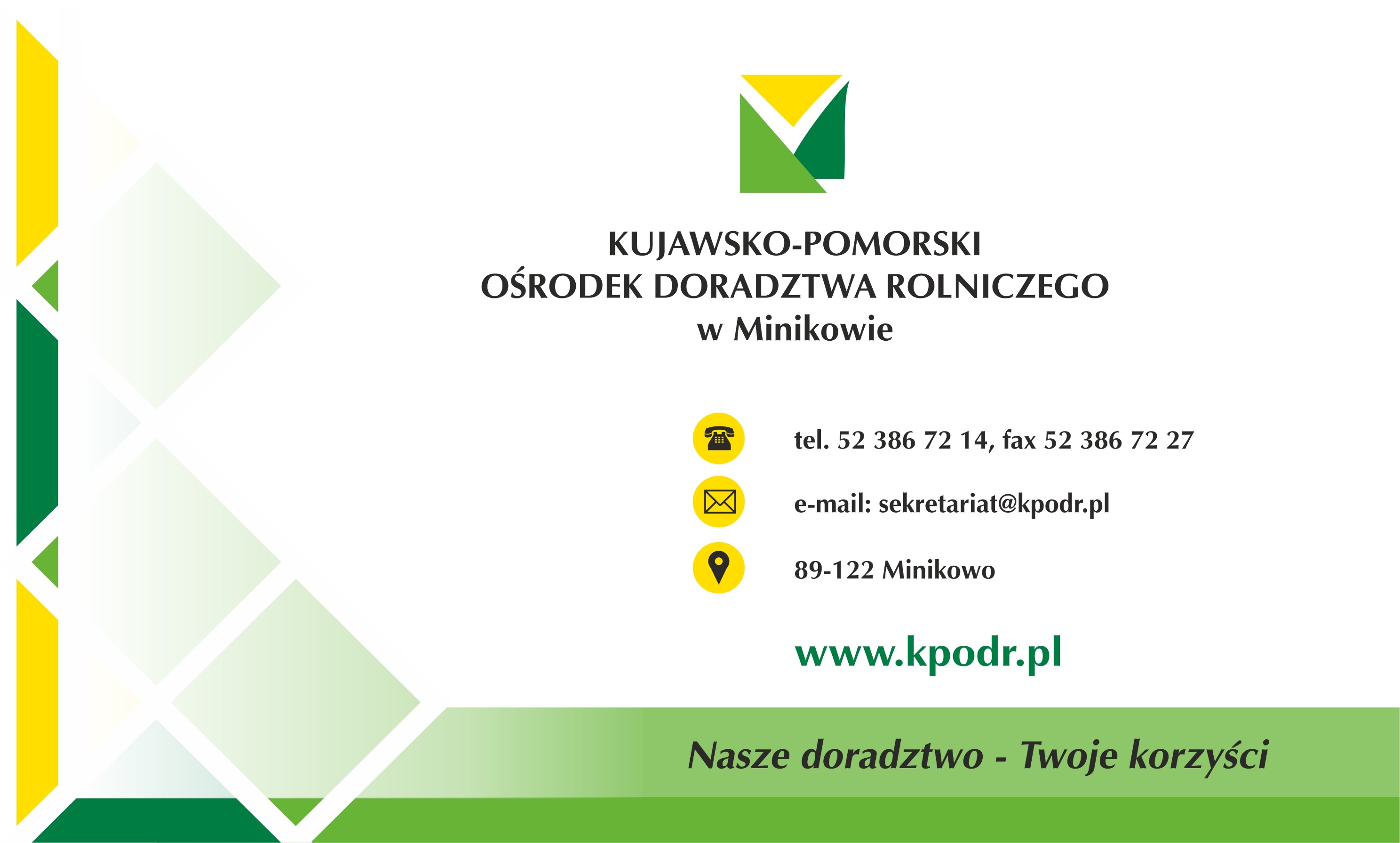 Łukasz Piotrowski
e-mail: lukasz.piotrowski@kpodr.pl
tel.: 723 331 378